EDUCATION WORK BREAKDOWN STRUCTURE TEMPLATE EXAMPLE
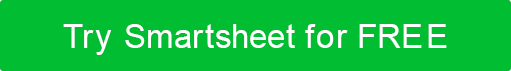 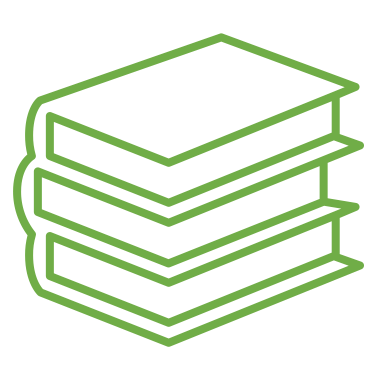 PROJECT THETA
PROJECT THETA
Instruction and training
Curriculum development
Content creation
Planning
Define project scope
Conduct needs assessment
Develop project timeline
Research and identify content
Develop learning objectives
Create curriculum outline
Develop Lesson Plans
Create multimedia content
Design assignments
Train instructors on new content
Deliver instruction
Monitor student progress
1.1.1 Subtask

1.1.2 Subtask

1.1.3 Subtask

1.1.4 Subtask

1.1.5 Subtask
1.2.1 Subtask

1.2.2 Subtask

1.2.3 Subtask

1.2.4 Subtask
1.3.1 Subtask

1.3.2 Subtask

1.3.3 Subtask
2.1.1 Subtask

2.1.2 Subtask

2.1.3 Subtask

2.1.4 Subtask

2.1.5 Subtask
2.2.1 Subtask

2.2.2 Subtask

2.2.3 Subtask

2.2.4 Subtask
2.3.1 Subtask

2.3.2 Subtask

2.3.3 Subtask
3.1.1 Subtask

3.1.2 Subtask

3.1.3 Subtask

3.1.4 Subtask

3.1.5 Subtask
3.2.1 Subtask

3.2.2 Subtask

3.2.3 Subtask

3.2.4 Subtask
3.3.1 Subtask

3.3.2 Subtask

3.3.3 Subtask
4.1.1 Subtask

4.1.2 Subtask

4.1.3 Subtask

4.1.4 Subtask

4.1.5 Subtask
4.2.1 Subtask

4.2.2 Subtask

4.2.3 Subtask

4.2.4 Subtask
4.3.1 Subtask

4.3.2 Subtask

4.3.3 Subtask
EDUCATION WORK BREAKDOWN STRUCTURE – OVERVIEW EXAMPLE
PROJECT THETA
Planning
Provide details to communicate specific information related to this activity.
Provide details to communicate specific information related to this activity.
Provide details to communicate specific information related to this activity.
Provide details to communicate specific information related to this activity.
EDUCATION WORK BREAKDOWN STRUCTURE – ACTIVITY 1 EXAMPLE
PROJECT THETA
Planning
Define project scope
Provide details to communicate specific information related to this task.
Provide details to communicate specific information related to this task.
Provide details to communicate specific information related to this task.
Provide details to communicate specific information related to this task.
1.1.1 Subtask

1.1.2 Subtask

1.1.3 Subtask

1.1.4 Subtask

1.1.5 Subtask
EDUCATION WORK BREAKDOWN STRUCTURE – ACTIVITY 1, TASKS EXAMPLE
PROJECT THETA
Planning
Provide details to communicate specific information related to this task.
Provide details to communicate specific information related to this task.
Provide details to communicate specific information related to this task.
Provide details to communicate specific information related to this task.
Conduct needs assessment
Define project scope
Provide details to communicate specific information related to this task.
Provide details to communicate specific information related to this task.
Provide details to communicate specific information related to this task.
Provide details to communicate specific information related to this task.
1.2.1 Subtask

1.2.2 Subtask

1.2.3 Subtask

1.2.4 Subtask
1.1.1 Subtask

1.1.2 Subtask

1.1.3 Subtask

1.1.4 Subtask

1.1.5 Subtask
EDUCATION WORK BREAKDOWN STRUCTURE – ACTIVITY 1, TASKS EXAMPLE
PROJECT THETA
Planning
Provide details to communicate specific information related to this task.
Provide details to communicate specific information related to this task.
Provide details to communicate specific information related to this task.
Provide details to communicate specific information related to this task.
Provide details to communicate specific information related to this task.
Provide details to communicate specific information related to this task.
Provide details to communicate specific information related to this task.
Provide details to communicate specific information related to this task.
Conduct needs assessment
Define project scope
Develop project timeline
Provide details to communicate specific information related to this task.
Provide details to communicate specific information related to this task.
Provide details to communicate specific information related to this task.
Provide details to communicate specific information related to this task.
1.2.1 Subtask

1.2.2 Subtask

1.2.3 Subtask

1.2.4 Subtask
1.1.1 Subtask

1.1.2 Subtask

1.1.3 Subtask

1.1.4 Subtask

1.1.5 Subtask
1.3.1 Subtask

1.3.2 Subtask

1.3.3 Subtask
EDUCATION WORK BREAKDOWN STRUCTURE – ACTIVITY 1, TASKS EXAMPLE
PROJECT THETA
Curriculum development
Provide details to communicate specific information related to this activity.
Provide details to communicate specific information related to this activity.
Provide details to communicate specific information related to this activity.
Provide details to communicate specific information related to this activity.
EDUCATION WORK BREAKDOWN STRUCTURE – ACTIVITY 2 EXAMPLE
PROJECT THETA
Curriculum development
Research and identify content
Provide details to communicate specific information related to this task.
Provide details to communicate specific information related to this task.
Provide details to communicate specific information related to this task.
Provide details to communicate specific information related to this task.
2.1.1 Subtask

2.1.2 Subtask

2.1.3 Subtask

2.1.4 Subtask

2.1.5 Subtask
EDUCATION WORK BREAKDOWN STRUCTURE – ACTIVITY 2, TASKS EXAMPLE
PROJECT THETA
Curriculum development
Provide details to communicate specific information related to this task.
Provide details to communicate specific information related to this task.
Provide details to communicate specific information related to this task.
Provide details to communicate specific information related to this task.
Develop learning objectives
Research and identify content
Provide details to communicate specific information related to this task.
Provide details to communicate specific information related to this task.
Provide details to communicate specific information related to this task.
Provide details to communicate specific information related to this task.
2.2.1 Subtask

2.2.2 Subtask

2.2.3 Subtask

2.2.4 Subtask
2.1.1 Subtask

2.1.2 Subtask

2.1.3 Subtask

2.1.4 Subtask

2.1.5 Subtask
EDUCATION WORK BREAKDOWN STRUCTURE – ACTIVITY 2, TASKS EXAMPLE
PROJECT THETA
Curriculum development
Provide details to communicate specific information related to this task.
Provide details to communicate specific information related to this task.
Provide details to communicate specific information related to this task.
Provide details to communicate specific information related to this task.
Provide details to communicate specific information related to this task.
Provide details to communicate specific information related to this task.
Provide details to communicate specific information related to this task.
Provide details to communicate specific information related to this task.
Develop learning objectives
Research and identify content
Create curriculum outline
Provide details to communicate specific information related to this task.
Provide details to communicate specific information related to this task.
Provide details to communicate specific information related to this task.
Provide details to communicate specific information related to this task.
2.2.1 Subtask

2.2.2 Subtask

2.2.3 Subtask

2.2.4 Subtask
2.1.1 Subtask

2.1.2 Subtask

2.1.3 Subtask

2.1.4 Subtask

2.1.5 Subtask
2.3.1 Subtask

2.3.2 Subtask

2.3.3 Subtask
EDUCATION WORK BREAKDOWN STRUCTURE – ACTIVITY 2, TASKS EXAMPLE
PROJECT THETA
Content creation
Provide details to communicate specific information related to this activity.
Provide details to communicate specific information related to this activity.
Provide details to communicate specific information related to this activity.
Provide details to communicate specific information related to this activity.
EDUCATION WORK BREAKDOWN STRUCTURE – ACTIVITY 3 EXAMPLE
PROJECT THETA
Content creation
Develop Training Materials
Provide details to communicate specific information related to this task.
Provide details to communicate specific information related to this task.
Provide details to communicate specific information related to this task.
Provide details to communicate specific information related to this task.
3.1.1 Subtask

3.1.2 Subtask

3.1.3 Subtask

3.1.4 Subtask

3.1.5 Subtask
EDUCATION WORK BREAKDOWN STRUCTURE – ACTIVITY 3, TASKS EXAMPLE
PROJECT THETA
Content creation
Provide details to communicate specific information related to this task.
Provide details to communicate specific information related to this task.
Provide details to communicate specific information related to this task.
Provide details to communicate specific information related to this task.
Develop Training Sessions
Develop Training Materials
Provide details to communicate specific information related to this task.
Provide details to communicate specific information related to this task.
Provide details to communicate specific information related to this task.
Provide details to communicate specific information related to this task.
3.2.1 Subtask

3.2.2 Subtask

3.2.3 Subtask

3.2.4 Subtask
3.1.1 Subtask

3.1.2 Subtask

3.1.3 Subtask

3.1.4 Subtask

3.1.5 Subtask
EDUCATION WORK BREAKDOWN STRUCTURE – ACTIVITY 3, TASKS EXAMPLE
PROJECT THETA
Content creation
Provide details to communicate specific information related to this task.
Provide details to communicate specific information related to this task.
Provide details to communicate specific information related to this task.
Provide details to communicate specific information related to this task.
Provide details to communicate specific information related to this task.
Provide details to communicate specific information related to this task.
Provide details to communicate specific information related to this task.
Provide details to communicate specific information related to this task.
Develop Training Sessions
Develop Training Materials
Develop Ongoing Support
Provide details to communicate specific information related to this task.
Provide details to communicate specific information related to this task.
Provide details to communicate specific information related to this task.
Provide details to communicate specific information related to this task.
3.2.1 Subtask

3.2.2 Subtask

3.2.3 Subtask

3.2.4 Subtask
3.1.1 Subtask

3.1.2 Subtask

3.1.3 Subtask

3.1.4 Subtask

3.1.5 Subtask
3.3.1 Subtask

3.3.2 Subtask

3.3.3 Subtask
EDUCATION WORK BREAKDOWN STRUCTURE – ACTIVITY 3, TASKS EXAMPLE
PROJECT THETA
Instruction and training
Provide details to communicate specific information related to this activity.
Provide details to communicate specific information related to this activity.
Provide details to communicate specific information related to this activity.
Provide details to communicate specific information related to this activity.
EDUCATION WORK BREAKDOWN STRUCTURE – ACTIVITY 4 EXAMPLE
PROJECT THETA
Instruction and training
Train instructors on new content
Provide details to communicate specific information related to this task.
Provide details to communicate specific information related to this task.
Provide details to communicate specific information related to this task.
Provide details to communicate specific information related to this task.
4.1.1 Subtask

4.1.2 Subtask

4.1.3 Subtask

4.1.4 Subtask

4.1.5 Subtask
EDUCATION WORK BREAKDOWN STRUCTURE – ACTIVITY 4, TASKS EXAMPLE
PROJECT THETA
Instruction and training
Provide details to communicate specific information related to this task.
Provide details to communicate specific information related to this task.
Provide details to communicate specific information related to this task.
Provide details to communicate specific information related to this task.
Deliver instruction
Train instructors on new content
Provide details to communicate specific information related to this task.
Provide details to communicate specific information related to this task.
Provide details to communicate specific information related to this task.
Provide details to communicate specific information related to this task.
4.2.1 Subtask

3.2.2 Subtask

3.2.3 Subtask

3.2.4 Subtask
4.1.1 Subtask

4.1.2 Subtask

4.1.3 Subtask

4.1.4 Subtask

4.1.5 Subtask
EDUCATION WORK BREAKDOWN STRUCTURE – ACTIVITY 4, TASKS EXAMPLE
PROJECT THETA
Instruction and training
Provide details to communicate specific information related to this task.
Provide details to communicate specific information related to this task.
Provide details to communicate specific information related to this task.
Provide details to communicate specific information related to this task.
Provide details to communicate specific information related to this task.
Provide details to communicate specific information related to this task.
Provide details to communicate specific information related to this task.
Provide details to communicate specific information related to this task.
Deliver instruction
Train instructors on new content
Provide details to communicate specific information related to this task.
Provide details to communicate specific information related to this task.
Provide details to communicate specific information related to this task.
Provide details to communicate specific information related to this task.
Monitor student progress
4.2.1 Subtask

3.2.2 Subtask

3.2.3 Subtask

3.2.4 Subtask
4.3.1 Subtask

4.3.2 Subtask

4.3.3 Subtask
4.1.1 Subtask

4.1.2 Subtask

4.1.3 Subtask

4.1.4 Subtask

4.1.5 Subtask
EDUCATION WORK BREAKDOWN STRUCTURE – ACTIVITY 4, TASKS EXAMPLE
TITLE
Activity Title
Task
Subtask
COPY + PASTE BLANK ICONS FOR USE IN CHART